L’  E L A S T I C I T A’  
E  LE  SUE APPLICAZIONI
#1 Viene scoperto un nuovo ibrido di grano che aumenta del 10% la produzione per ettaro. Pensate che sia una buona notizia o una cattiva notizia per gli agricoltori?
#2  L’ OPEC (Organization of the Petroleum Exporting Countries) controlla 79.6% del petrolio mondiale (dato 2009). Perché l’andamento del prezzo del petrolio è caratterizzato da lunghi periodi di rialzi cui seguono lunghi periodi di ribassi?
#3  Aumentare il numero dei poliziotti per diminuire lo spaccio di droga e/o inasprire le pene contro gli spacciatori, fa veramente diminuire il tasso di criminalità?
Variazione % Domanda
Elasticità =
Variazione % Prezzo
L’elasticità della domanda rispetto al prezzo

Descrive in che misura la domanda reagisce a variazioni del prezzo.
> 1   Domanda elastica
= 1
Della Domanda
rispetto al Prezzo
< 1   Domanda rigida
Graficamente ….
P
P1
P0
D
Q1
Q0
Q
P
P1
P0
D
Q1
Q0
Q
Il prezzo raddoppia ma la quantità domanda diminuisce meno del doppio. L’elasticità è minore di 1 e quindi la D è rigida o anelastica
Il prezzo raddoppia ma la quantità domanda diminuisce di più del doppio. L’elasticità è maggiore di 1 e quindi la D è elastica
P
P
D
Una curva di Domanda Perfettamente Rigida: a variazioni del prezzo la quantità domandata non varia (Elasticità = 0 )
P1
P0
Q
Q
Q0
Una curva di Domanda Perfettamente Elastica (Elasticità = Infinito). Un prezzo di un infinitesimo più basso di P0 aumenta a infinito la quantità domandata, mentre un prezzo di un infinitesimo più alto spinge la quantità domandata a zero.
P0
D
I fattori che influenzano l’elasticità della domanda
Necessario: Domanda rigida
1) Tipologia del bene
Lusso: Domanda elastica
2) Disponibilità di buoni sostituti: la mancaza di buoni sostituti irrigidisce la domanda
3) L’orizzonte temporale: nel lungo periodo le abitudini dei consumatori possono modificarsi, e questo rende la domanda più elastica. Viceversa, nel breve periodo lo stile di vita è dato, il che costituisce un elemento di rigidità della domanda
P
D
Q
La relazione tra elasticità e ricavi
Il ricavo (ovvero la spesa dal lato dell’acquirente) è  dal  prodotto tra prezzo quantità: R = P x Q. Ad esempio …
P1  = 12
Ricavi
Q1  = 20
R=P1  x Q1  = 240
Effetto prezzo: 
se il prezzo aumenta il ricavo aumenta
Effetto quantità: 
Ma con prezzo più alto la quantità di bene che riesco a vendere diminuisce e questo fa diminuire i ricavi
P
P2
A
Aumentando il prezzo i ricavi si riducono di un ammontare pari all’area B (effetto quantità) e aumentano di un ammontare pari all’area A (effetto prezzo). Quale dei due effetti prevale?
P1
D
B
Q
Q2
Q1
Che cosa accade ai ricavi quando il prezzo del bene aumenta?
? R =   P     x    Q
P
R =   P     x    Q
P2
A
D
P1
Domanda Elastica
Prevale l’effetto quantità: un aumento di prezzo riduce i ricavi, mentre una diminuzione di prezzo aumenta i ricavi
B
Q
Q2
Q1
P
R =   P     x    Q
P2
Domanda Rigida
Prevale l’effetto prezzo: un aumento di prezzo aumenta i ricavi, mentre una diminuzione di prezzo diminuisce i ricavi
A
P1
B
D
Q2
Q1
Q
Variazione % Offerta
Elasticità =
Variazione % Prezzo
L’elasticità dell’ Offerta rispetto al prezzo

Misura la sensibilità delle variazioni di offerta sollecitate da variazioni del prezzo.
> 1   Offerta elastica
= 1
DellOfferta
rispetto al Prezzo
< 1 Offerta rigida
Graficamente ….
P
S
P1
P0
Q0
Q1
Q
P
S
P1
P0
Q
Q0
Q1
La quantità offerta reagisce in misura meno che proporzionale alla variazione di prezzo la S è rigida o anelastica
La quantità offerta reagisce in misura più che proporzionale alla variazione di prezzo la S è elastica
Il grado di elasticità dell’offerta riflette la presenza o meno di rigidità tecnologiche e di fattori fissi di produzione. Tipicamente nel breve periodo le imprese operano in condizioni tecnologiche date e condizionate da fattori di produzione fissi. La curva di offerta è relativamente rigida. Viceversa, nel lungo periodo le imprese possono modificare la tecnologia e tutti i fattori di produzione sono variabili: l’offerta è più elastica
D0
S0
P
E0
S1
P0
E1
P1
Il grano è un bene necessario e quindi ha domanda rigida. Per effetto del progresso tecnico i ricavi degli agricoltori diminuiscono
Q
Q0
Q1
N.B
Perché i contadini adottano la nuova semente se li renderà più  poveri?
#1 Viene scoperto un nuovo ibrido di grano che aumenta del 10% la produzione per ettaro. Pensate che sia una buona notizia o una cattiva notizia per gli agricoltori?
1) Shock
 Nuovo ibrido

2)  Colpisce la domanda o l’offerta?
L’offerta: shock positivo sulla
tecnologia

3) Come si spostano le curve?
La S si sposta a destra

4) Predizione
Diminuisce  il prezzo e aumenta la
quantità di equilibrio
#2  L’ OPEC (Organization of the Petroleum Exporting Countries) controlla 79.6% del petrolio mondiale (dato 2009). Perché l’andamento del prezzo del petrolio è caratterizzato da lunghi periodi di rialzi cui seguono lunghi periodi di ribassi?
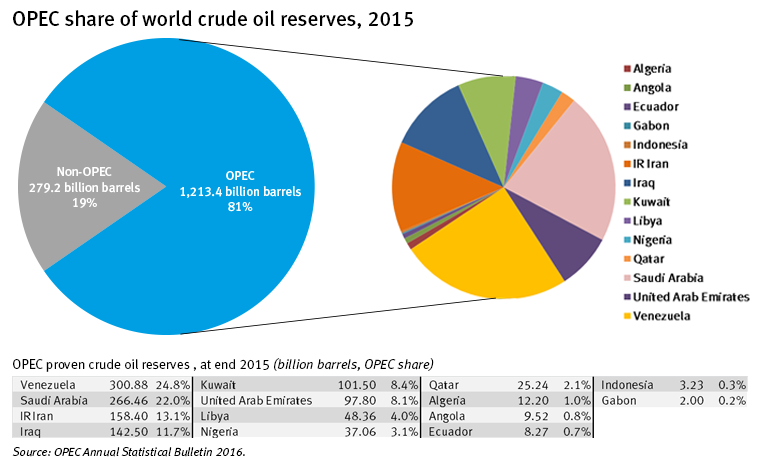 Breve periodo
abitudini di consumo date e rigidità tecnologiche           Domanda rigida
L’OPEC può aumentare il valore delle vendite aumentando il prezzo
D0
S1
P
E1
S0
P1
E0
P0
Q
Q1
Q0
Lungo periodo
Le abitudini di consumo sono flessibili. Si può modificare la tecnologia e la struttura industriale          Domanda elastica
L’OPEC può aumentare il valore delle vendite diminuendo il prezzo
S1
S2
P
E1
P1
E2
P2
D0
Q
Q1
Q2
D0
S1
P
E1
S0
P1
E0
P0
Q
Q1
Q0
#3  Aumentare il numero dei poliziotti per diminuire lo spaccio di droga e/o inasprire le pene contro gli spacciatori, fa veramente diminuire il tasso di criminalità?
1) Shock
 Aumentano i poliziotti e si inaspriscono le pene

2)  Colpisce la domanda o l’offerta?
L’offerta: shock negativo sulla
tecnologia

3) Come si spostano le curve?
La S si sposta a sinistra

4) Predizioni (domanda RIGIDA):
Aumenta il prezzo e diminuisce (di poco) la quantità di droga venduta
I ricavi degli spacciatori aumentano (la rigidità della D protegge i profitti del settore)
La microcriminalità connessa al consumo di droga aumenta.
Ex #1 In ognuno dei seguenti casi pensate che l’offerta sia (1) perfettamente elastica (2) perfettamente rigida (3) elastica non perfetta (4) rigida non perfetta?
i) Un aumento della domanda di crociere di lusso ha provocato un forte aumento di prezzo di una cabina
ii) Il prezzo di un Kilowatt/ora di elettricità è lo stesso nei periodi di domanda alta e nei periodi di domanda bassa
iii) Nel mese di Febbraio il numero di persone che vogliono volare è minore che in qualunque altro mese. Le compagnie aeree cancellano il 10% dei voli, dato che il prezzo diminuisce del 20%.
iv) A Ischia nei mesi estivi i proprietari affittano le case ai turisti. Quest’anno, a causa dell’economia stagnante, una riduzione del 30% del canone ha indotto più della metà dei proprietari a occupare la propria casa durante il periodo estivo.
Ex #2 In un articolo del New York Times del 18 ottobre 1999 veniva descritta un’operazione di marketing di grande successo intrapresa dai produttori di champagne francesi.  Nell’articolo si affermava che i produttori si sentivano orgogliosi per il prezzo stratosferico dello champagne. D’altra parte temevano che un prezzo così elevato avrebbe finito per contrarre la domanda che a sua volta avrebbe fatto crollare i prezzi. 
 i) in che modo si può spiegare l’aumento “stratosferico” di prezzo?
ii) Quale errore commettevano i produttori nella loro analisi?